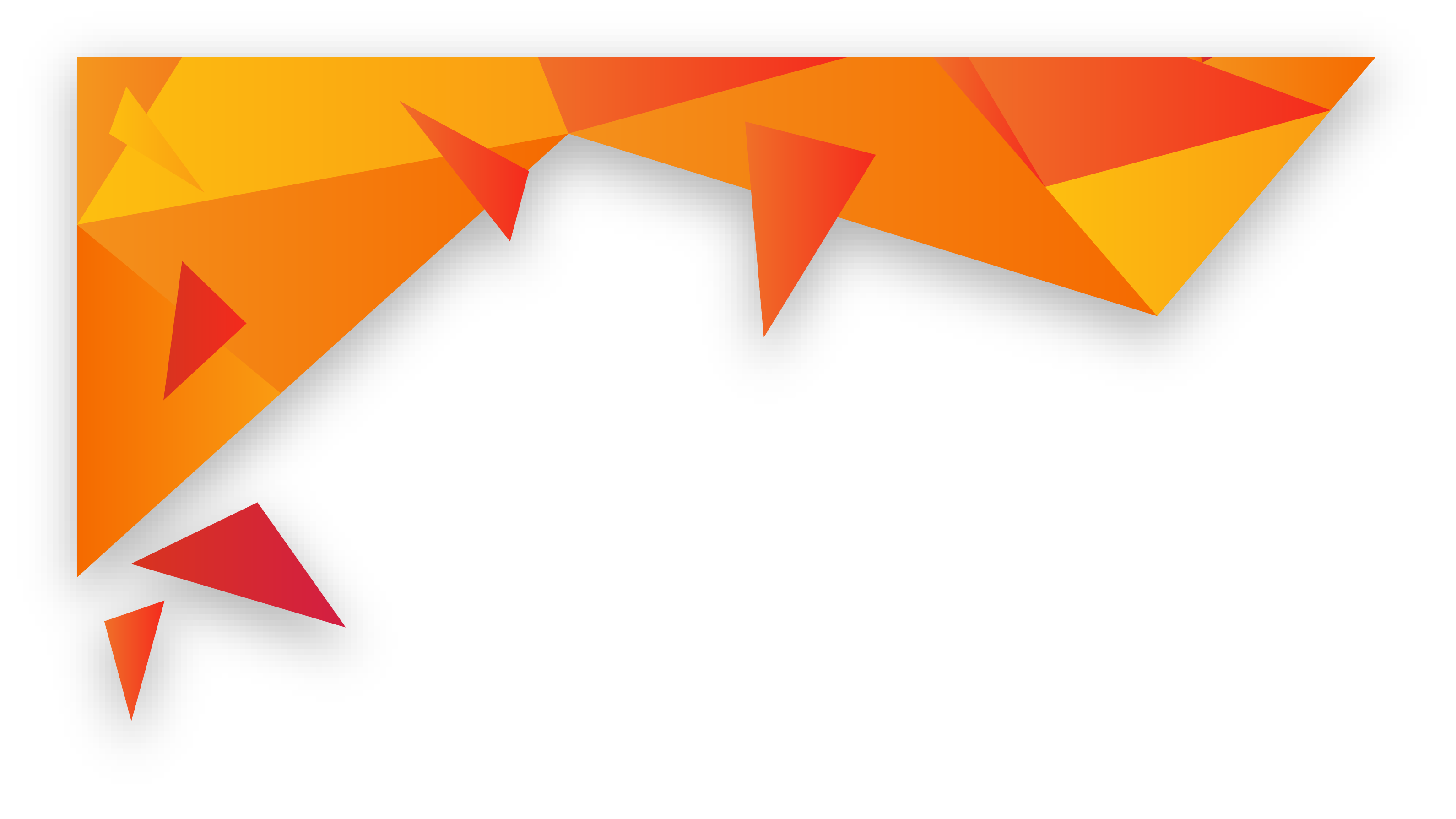 低面橙色创意多边形
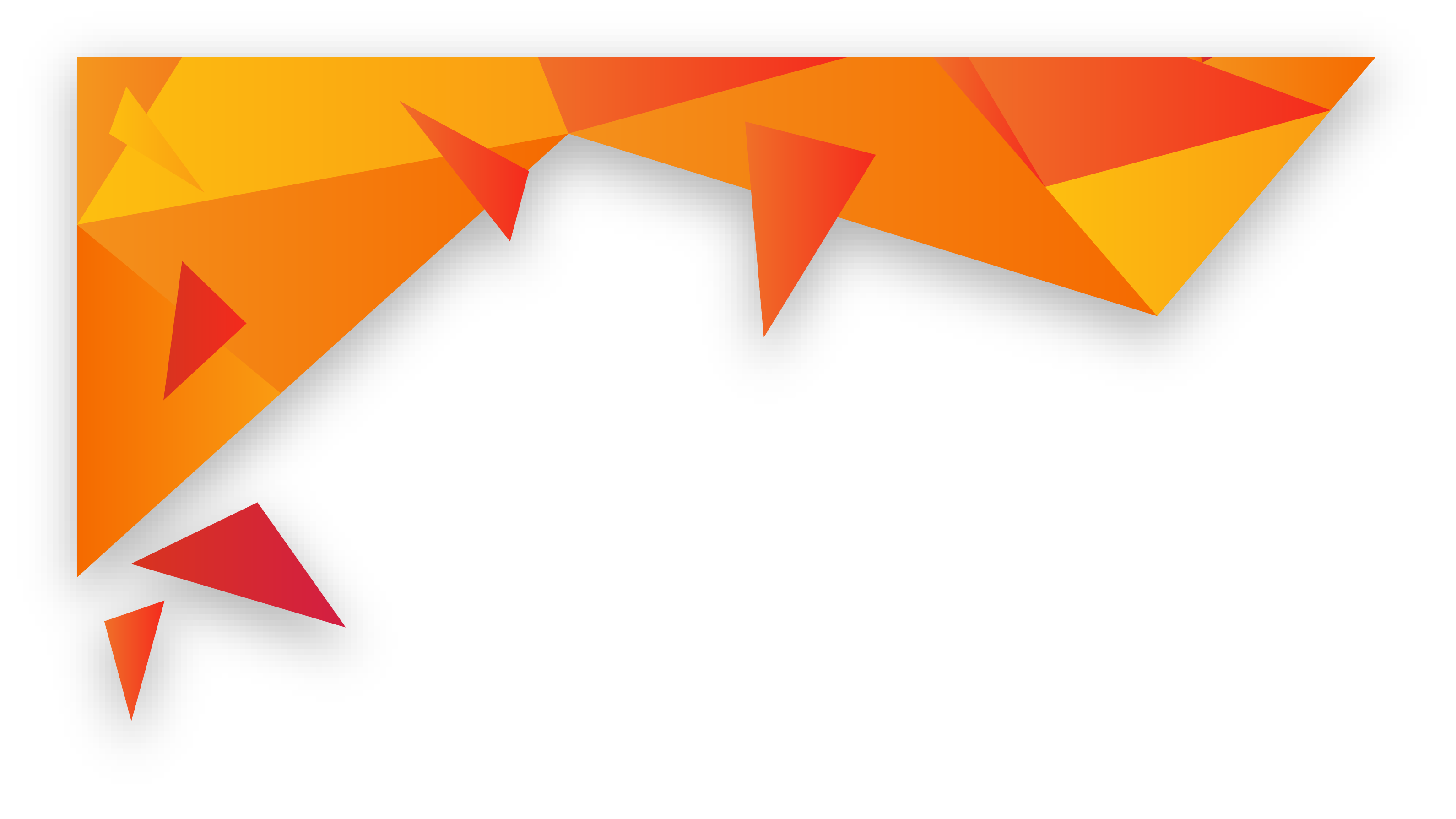 适用于工作总结年中年终汇报
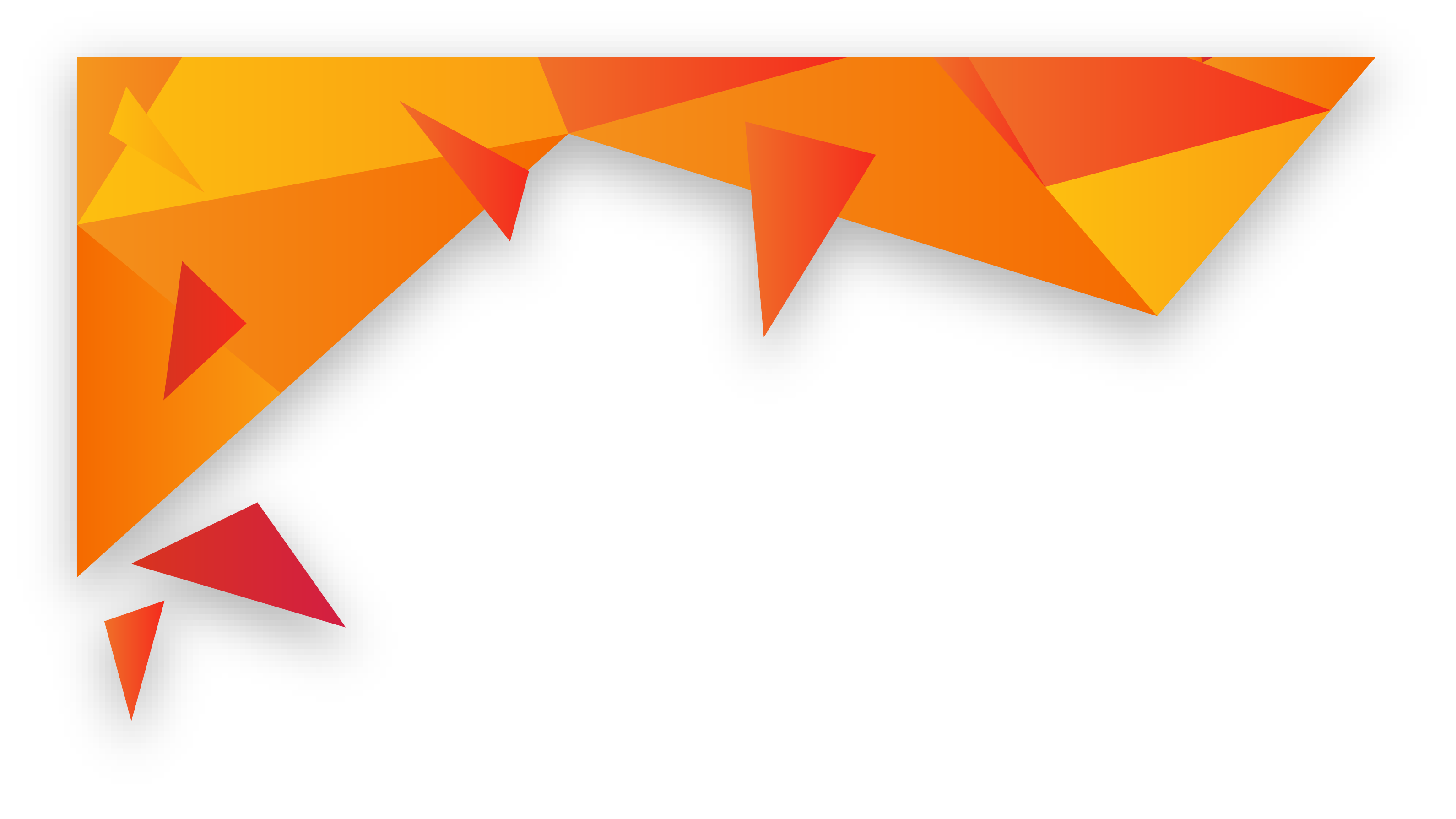 这里输入您的标题
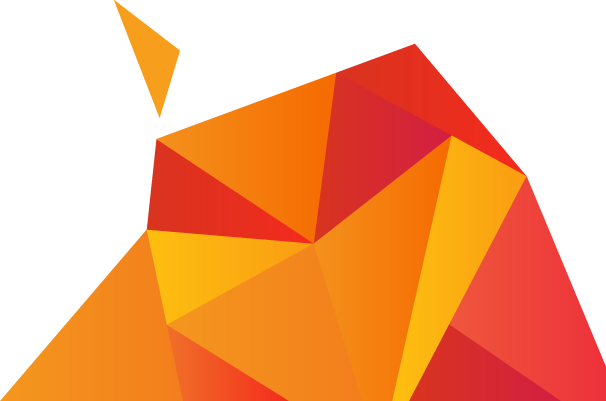 这里输入您的标题
目录
这里输入您的标题
CONTENTS
这里输入您的标题
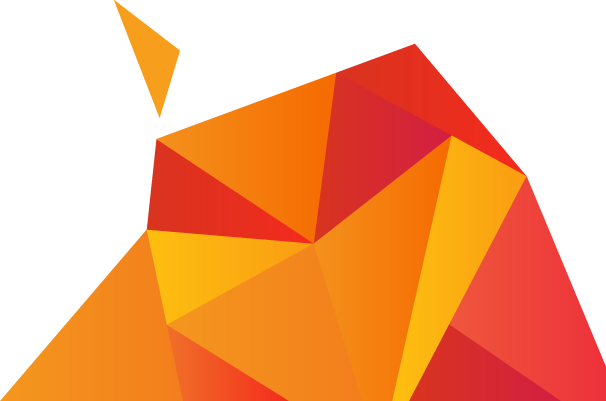 请在这里输入标题
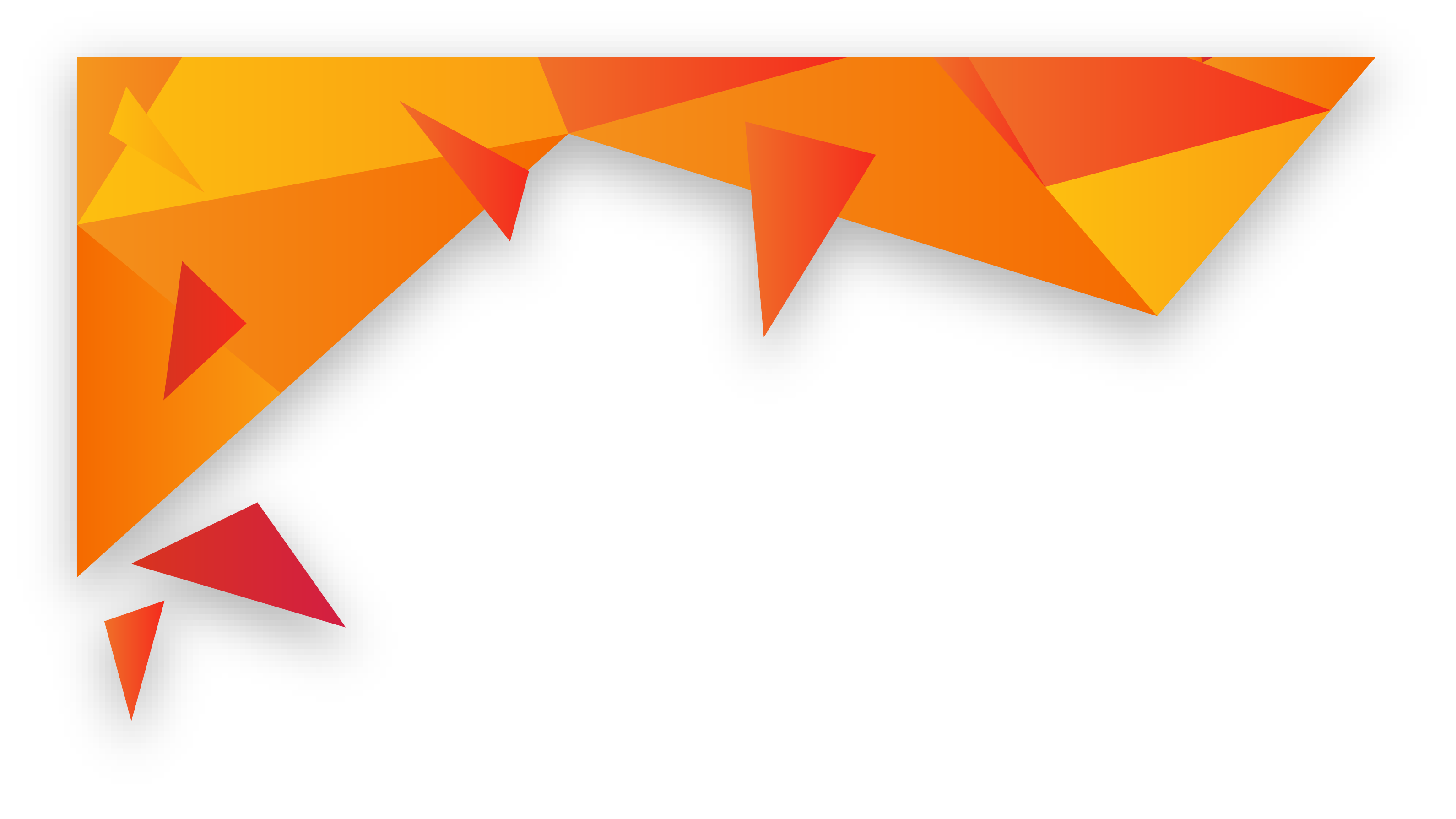 01
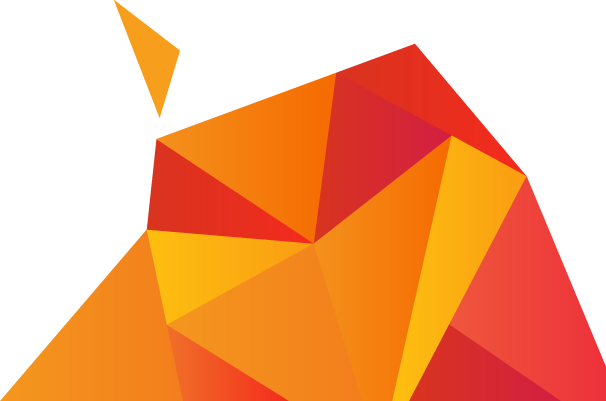 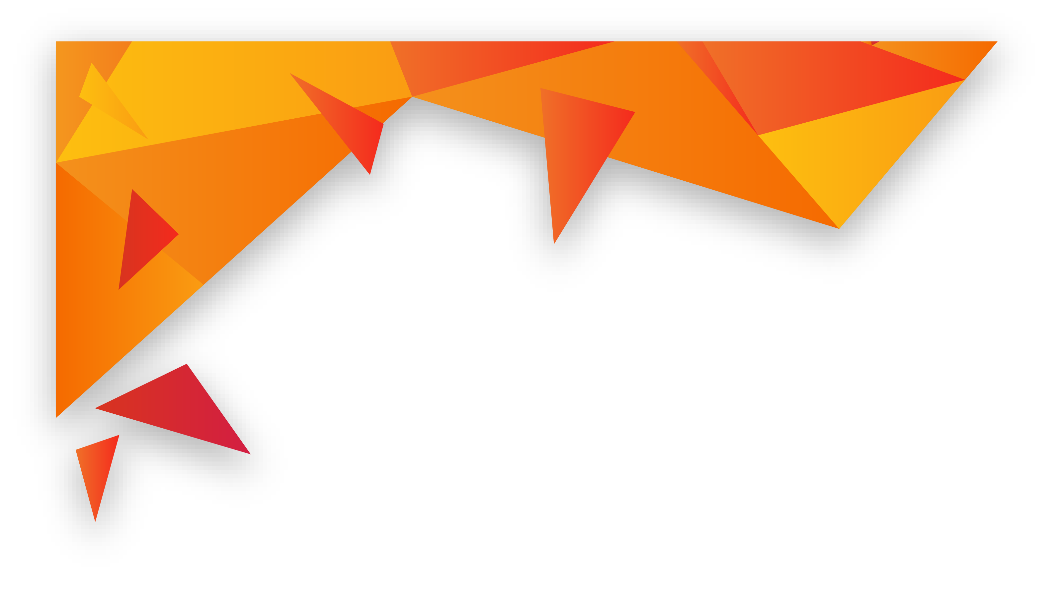 请在这里输入标题
输入标题
输入标题
输入标题
输入标题
点击输入简要文字内容，文字内容需概括精炼，不用多余的文字修饰，言简意赅的说明分项内容。点击输入简要文字内容，文字内容需概括精炼，言简意赅的说明分项内容……
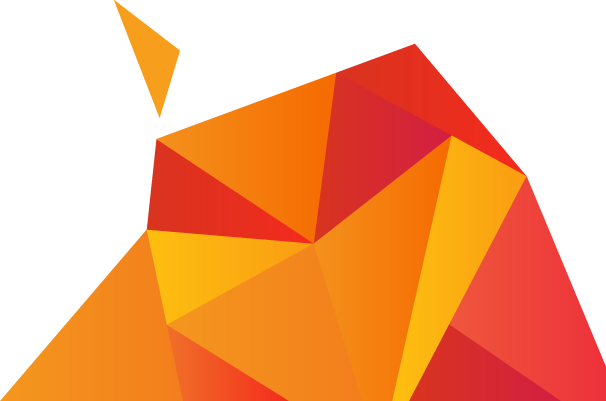 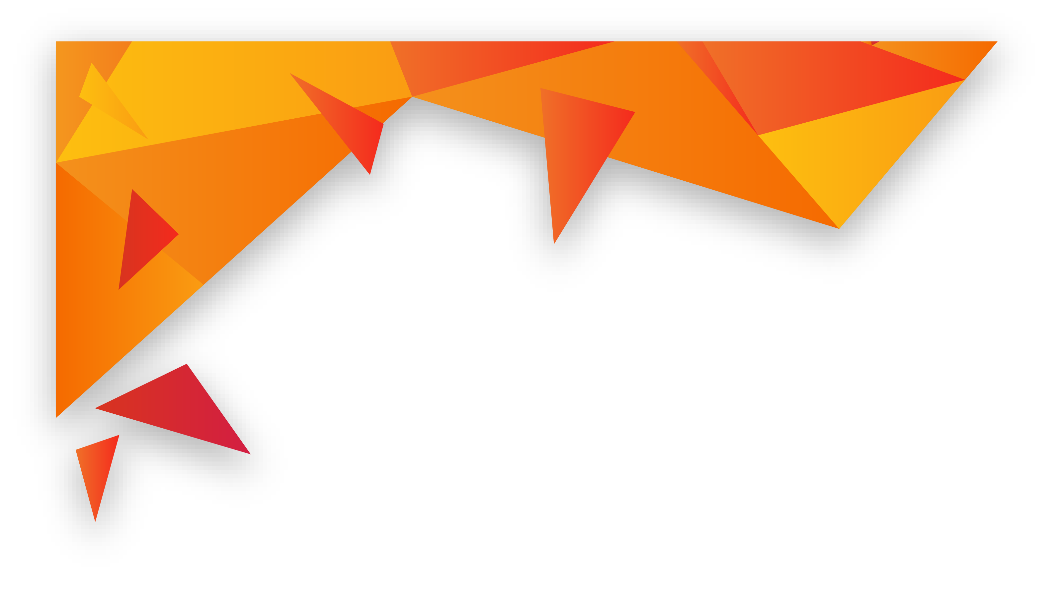 请在这里输入标题
201X
201X
单击此处输入标题
请在这里输入您的主要叙述内容
请在这里输入您的主要叙述内容
单击此处输入标题
请在这里输入您的主要叙述内容
请在这里输入您的主要叙述内容
2020
2021
2022
单击此处输入标题
请在这里输入您的主要叙述内容
请在这里输入您的主要叙述内容
单击此处输入标题
请在这里输入您的主要叙述内容
请在这里输入您的主要叙述内容
单击此处输入标题
请在这里输入您的主要叙述内容
请在这里输入您的主要叙述内容
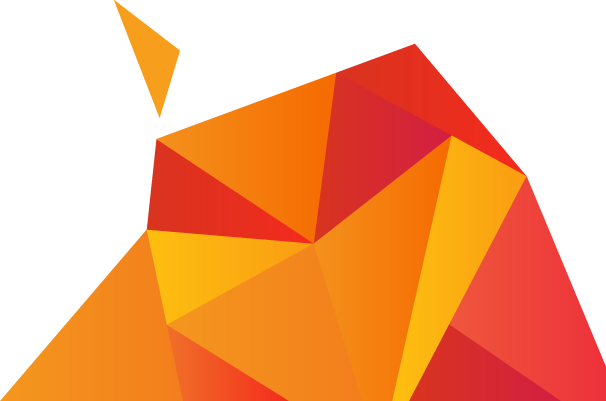 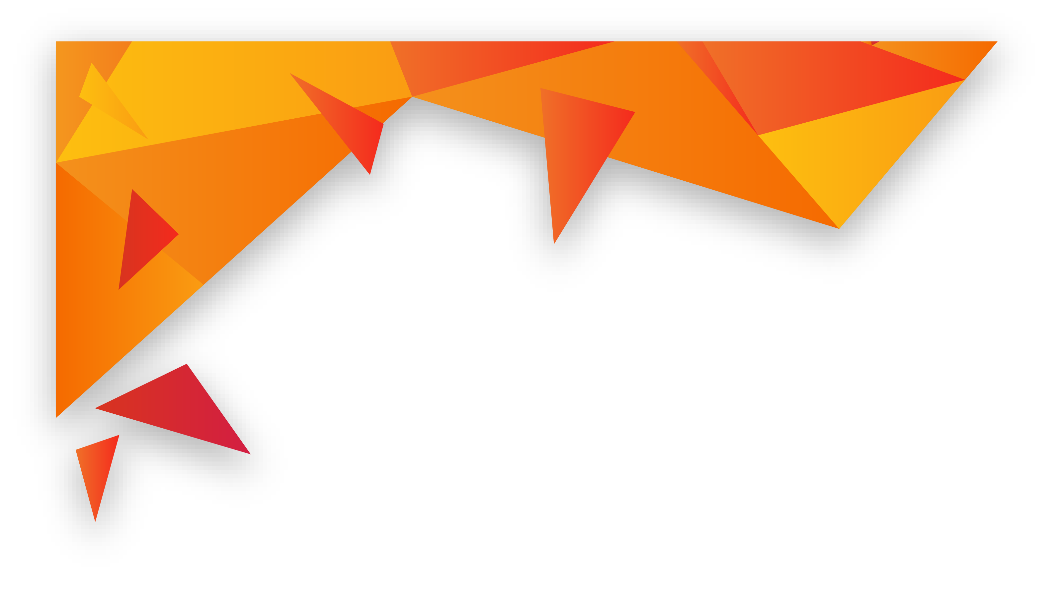 请在这里输入标题
标          题
标          题
点击输入简要文字内容，文字内容需概括精炼，不用多余的文字修饰，言简意赅的说明分项内容。点击输入简要文字内容，文字内容需概括精炼，不用多余的文字修饰，言简意赅的说明分项内容。
点击输入简要文字内容，文字内容需概括精炼，不用多余的文字修饰，言简意赅的说明分项内容。点击输入简要文字内容，文字内容需概括精炼，不用多余的文字修饰，言简意赅的说明分项内容。
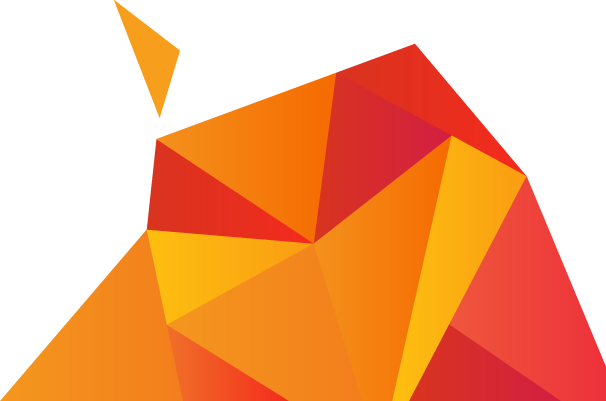 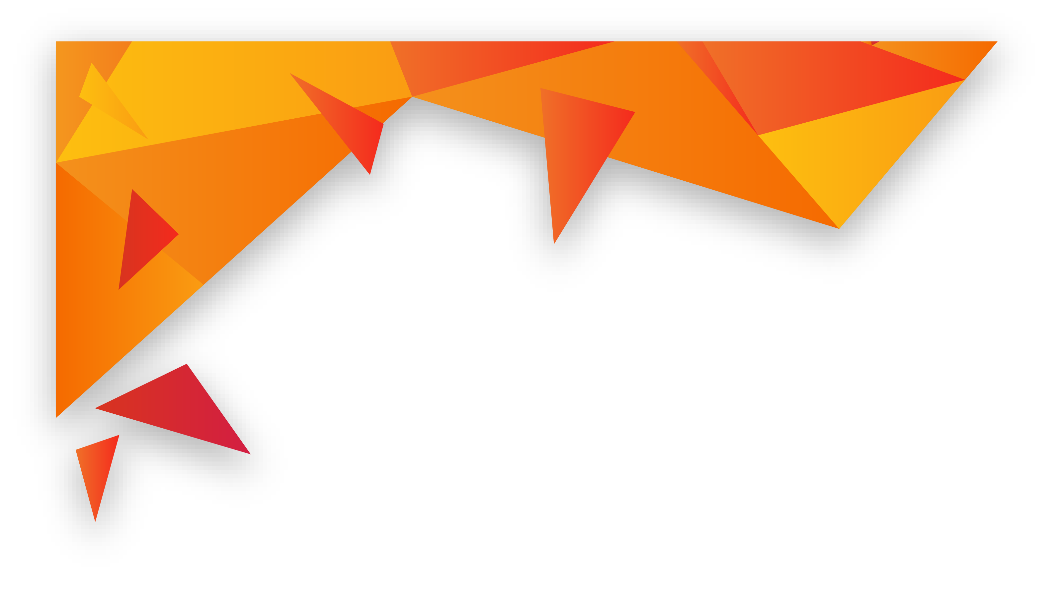 请在这里输入标题
单击此处输入标题
请在这里输入您的主要叙述内容
请在这里输入您的主要叙述内容
单击此处输入标题
请在这里输入您的主要叙述内容
请在这里输入您的主要叙述内容
单击此处输入标题
请在这里输入您的主要叙述内容
请在这里输入您的主要叙述内容
单击此处输入标题
请在这里输入您的主要叙述内容
请在这里输入您的主要叙述内容
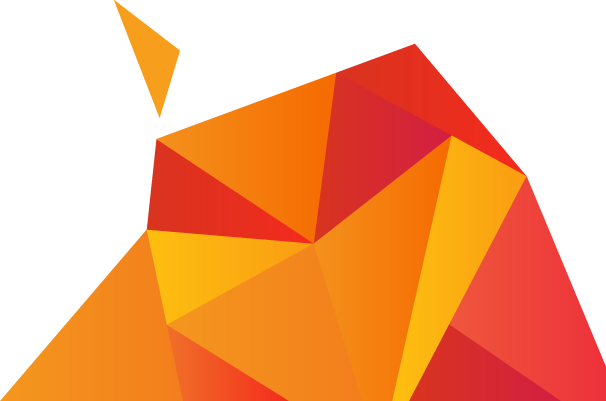 请在这里输入标题
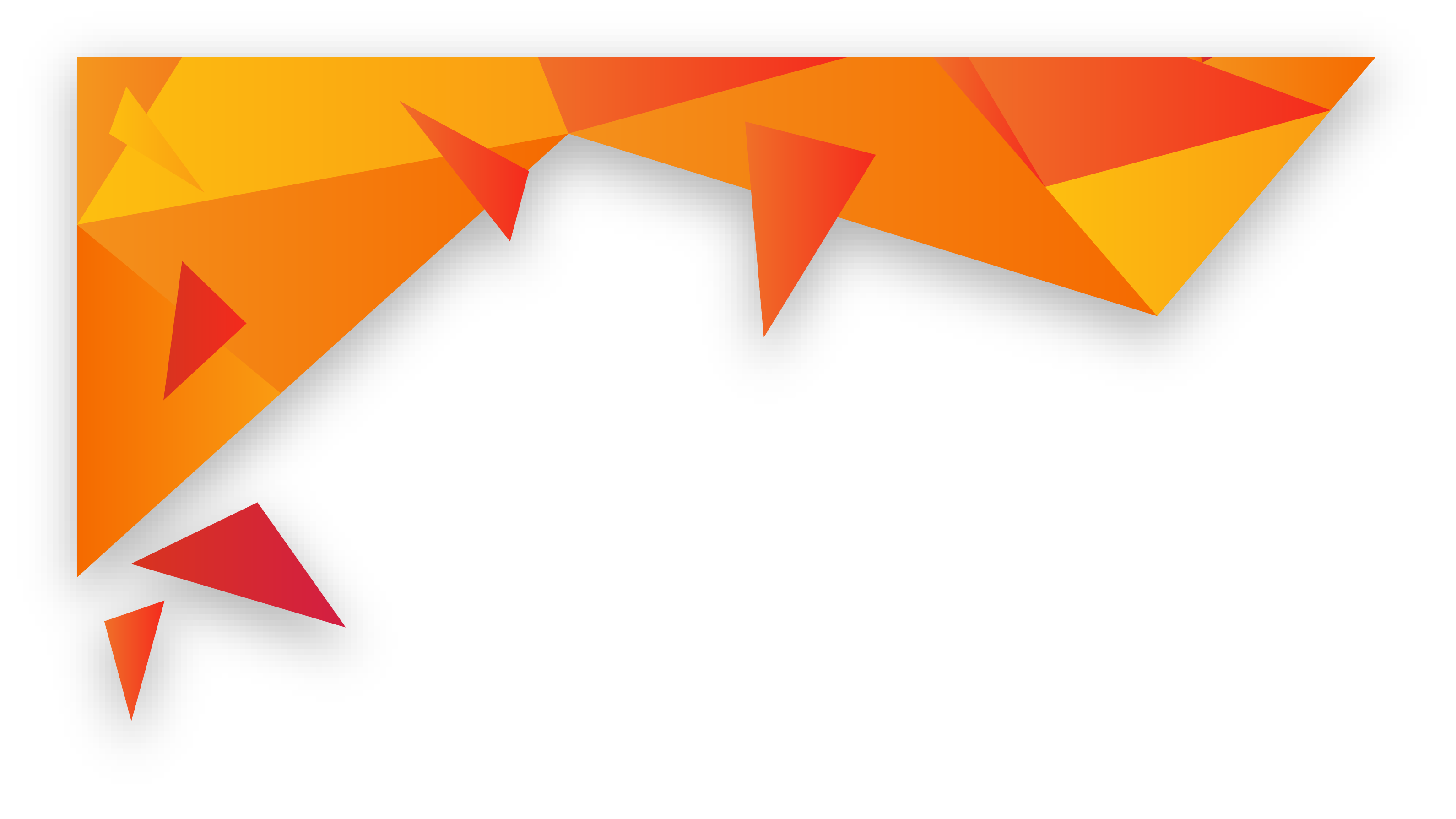 02
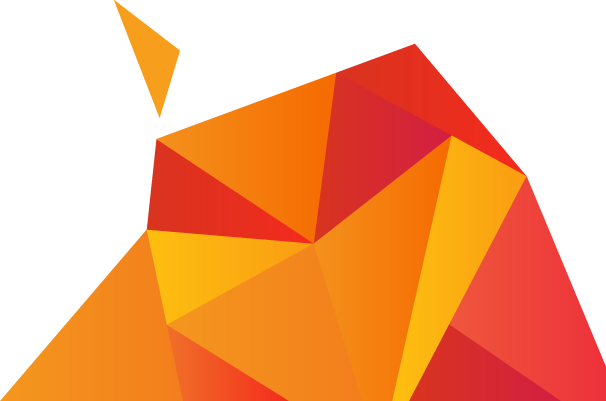 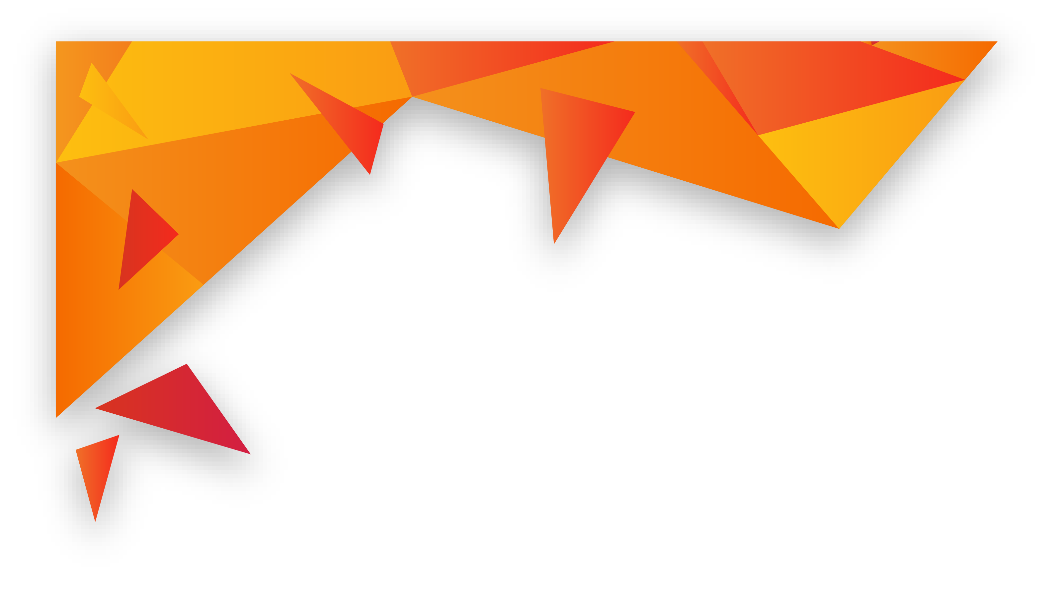 请在这里输入标题
单击此处输入标题
请在这里输入您的主要叙述内容
请在这里输入您的主要叙述内容
标题文本预设
单击此处输入标题
请在这里输入您的主要叙述内容
请在这里输入您的主要叙述内容
标题文本预设
单击此处输入标题
请在这里输入您的主要叙述内容
请在这里输入您的主要叙述内容
标题文本预设
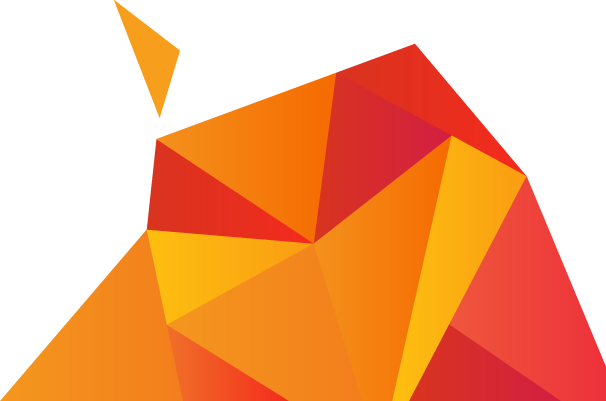 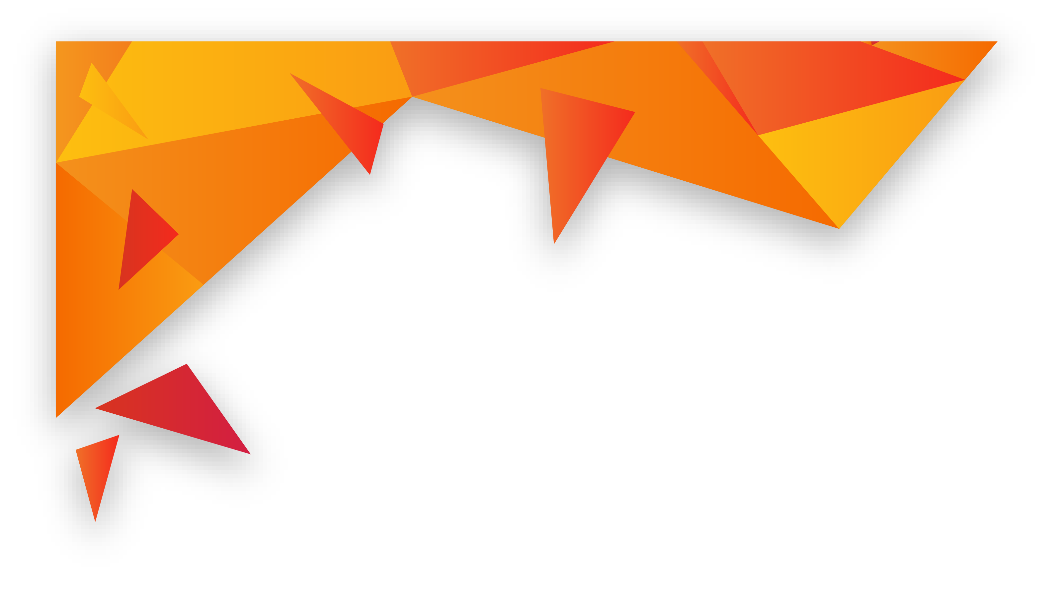 请在这里输入标题
输入标题
输入标题
输入标题
输入标题
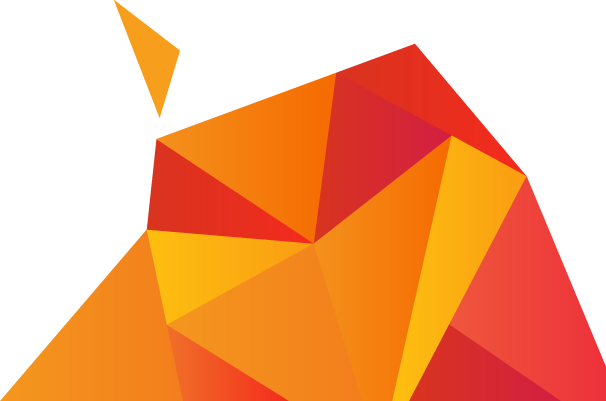 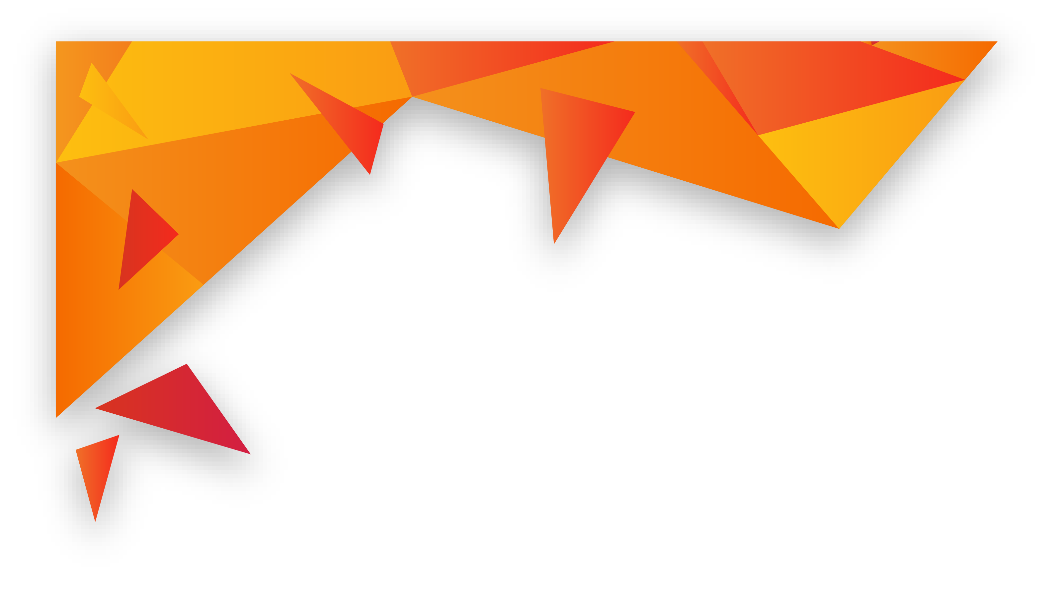 请在这里输入标题
单击此处输入标题
请在这里输入您的主要叙述内容
请在这里输入您的主要叙述内容
02
单击此处输入标题
请在这里输入您的主要叙述内容
请在这里输入您的主要叙述内容
03
01
单击此处输入标题
请在这里输入您的主要叙述内容
请在这里输入您的主要叙述内容
单击此处输入标题
请在这里输入您的主要叙述内容
请在这里输入您的主要叙述内容
04
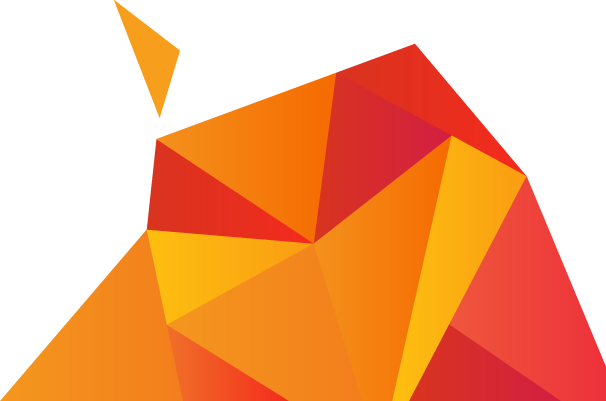 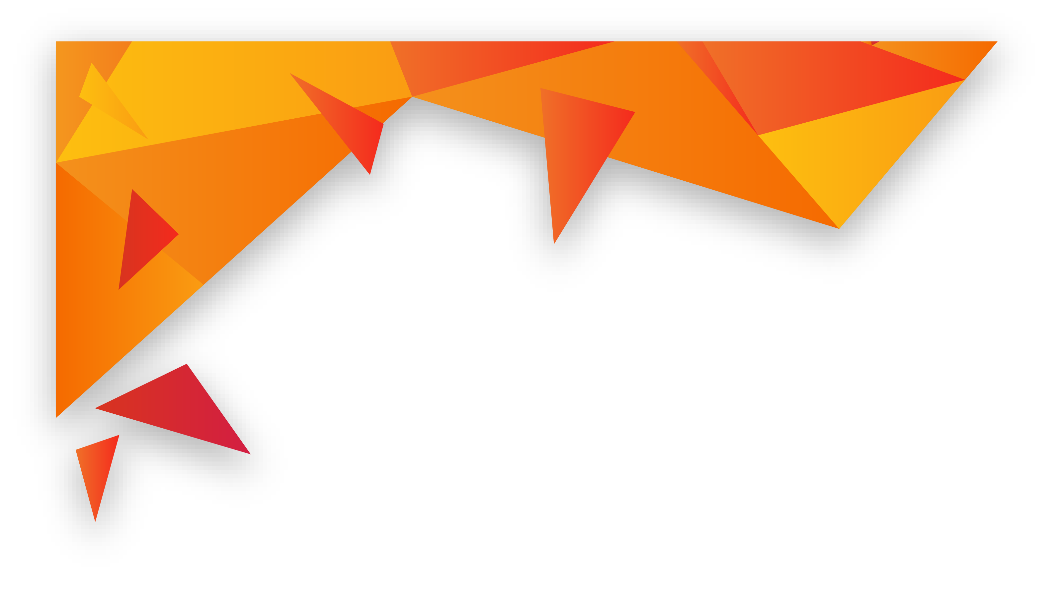 请在这里输入标题
标题文字添加
标题文字添加
标题文字添加
标题文字添加
标题文字添加
标题文字添加
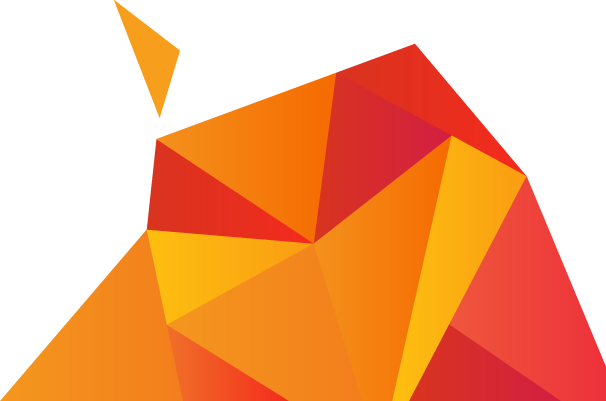 请在这里输入标题
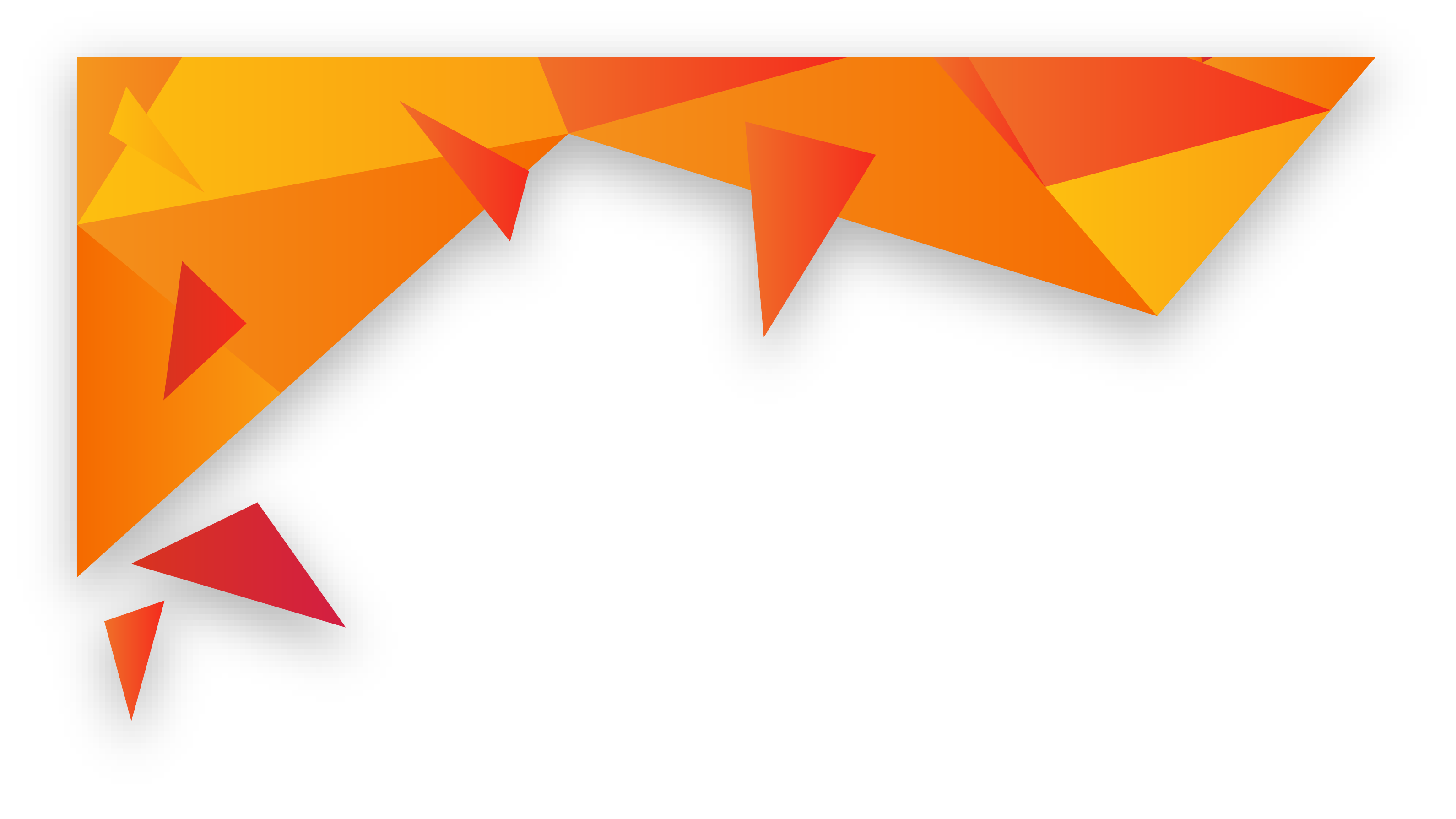 03
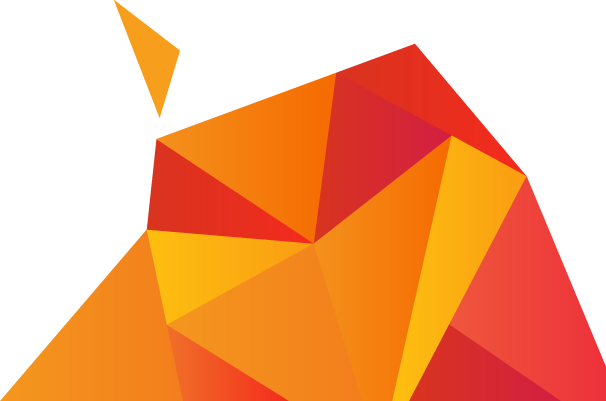 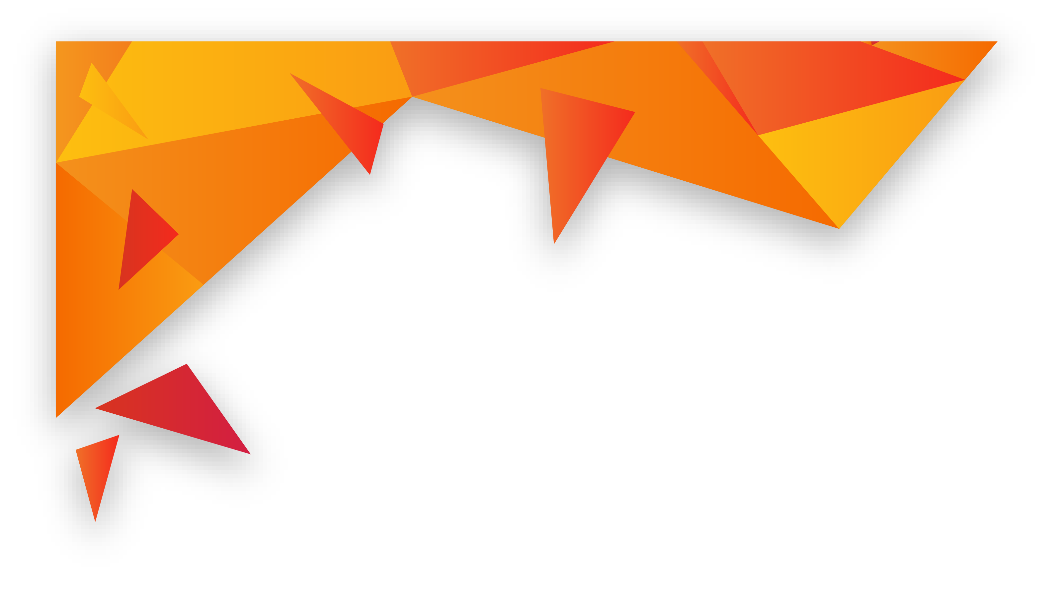 请在这里输入标题
单击此处输入标题
请在这里输入您的主要叙述内容
请在这里输入您的主要叙述内容
单击此处输入标题
单击此处输入标题
请在这里输入您的主要叙述内容
请在这里输入您的主要叙述内容
请在这里输入您的主要叙述内容
请在这里输入您的主要叙述内容
D
C
A
B
单击此处输入标题
请在这里输入您的主要叙述内容
请在这里输入您的主要叙述内容
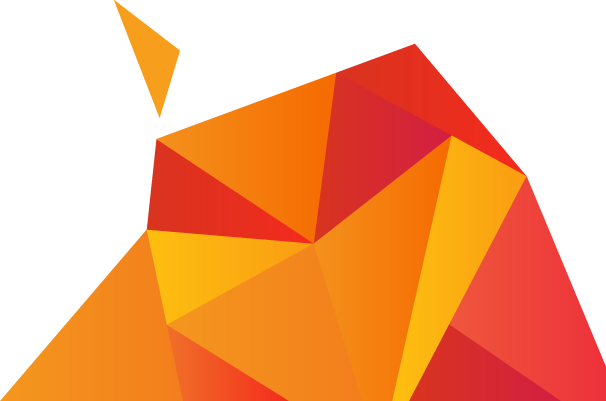 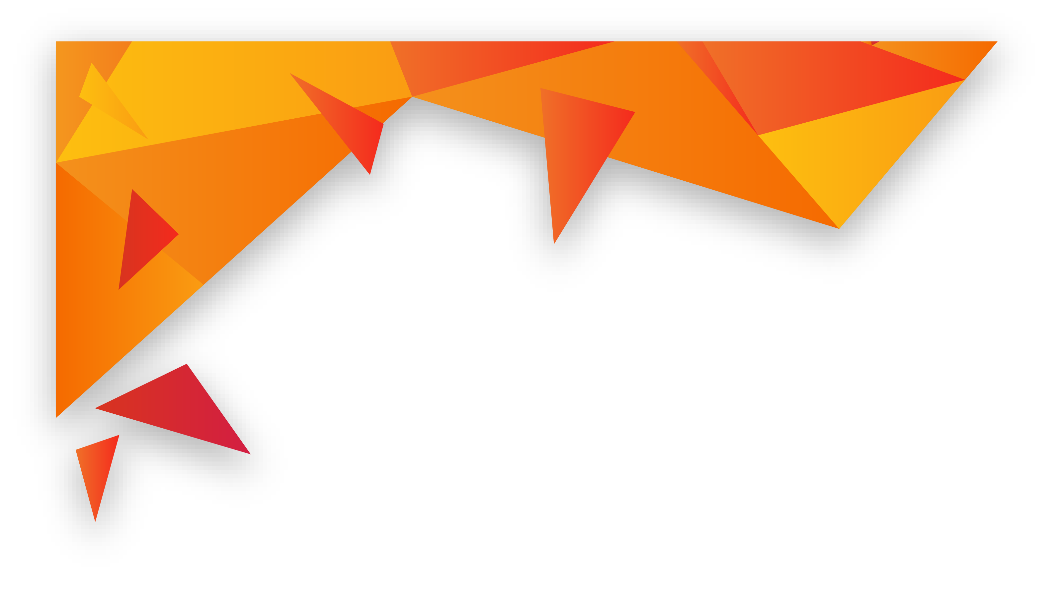 请在这里输入标题
您的内容打在这里，或者通过复制您的文本后，在此框中选择粘贴，并选择只保留文字。
您的内容打在这里，或者通过复制您的文本后，在此框中选择粘贴，并选择只保留文字。
填写标题
填写标题
您的内容打在这里，或者通过复制您的文本后，在此框中选择粘贴，并选择只保留文字。
您的内容打在这里，或者通过复制您的文本后，在此框中选择粘贴，并选择只保留文字。
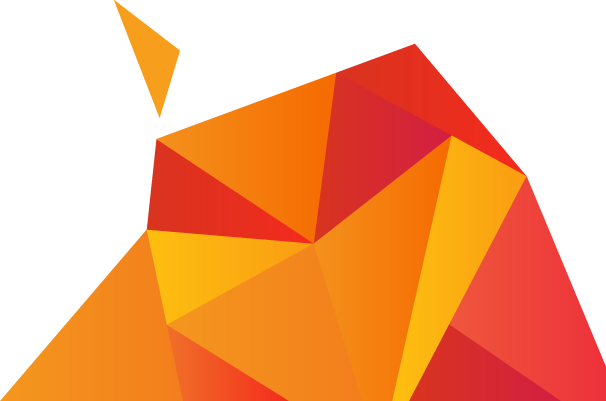 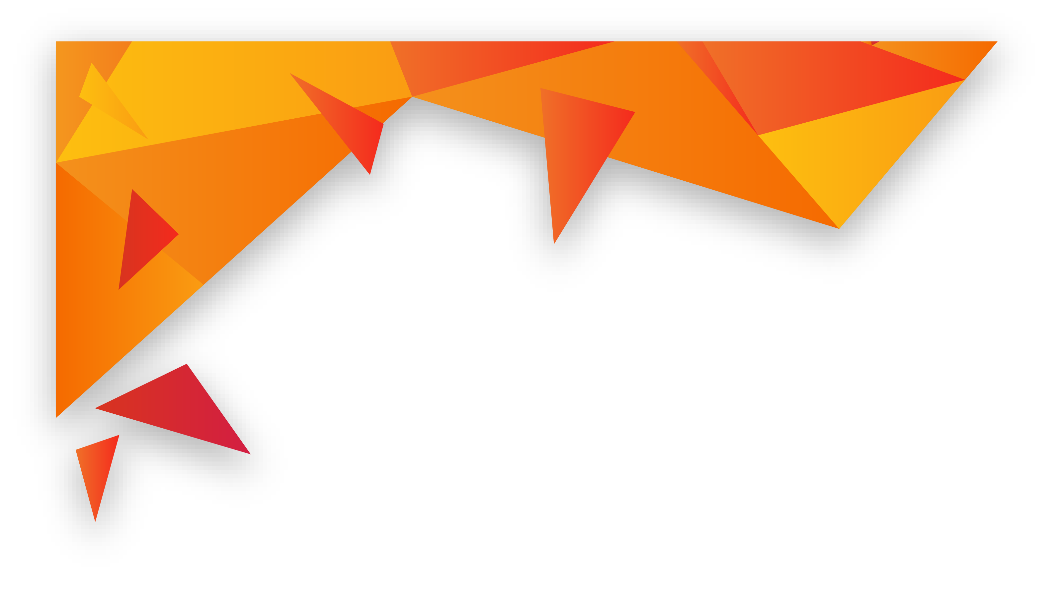 请在这里输入标题
01
02
03
04
盈利项目
盈利项目
盈利项目
盈利项目
点击输入简要文字内容，文字内容需概括精炼，言简意赅的说明分项内容言简意赅的说明分项内容
点击输入简要文字内容，文字内容需概括精炼，言简意赅的说明分项内容言简意赅的说明分项内容
点击输入简要文字内容，文字内容需概括精炼，言简意赅的说明分项内容言简意赅的说明分项内容
点击输入简要文字内容，文字内容需概括精炼，言简意赅的说明分项内容言简意赅的说明分项内容
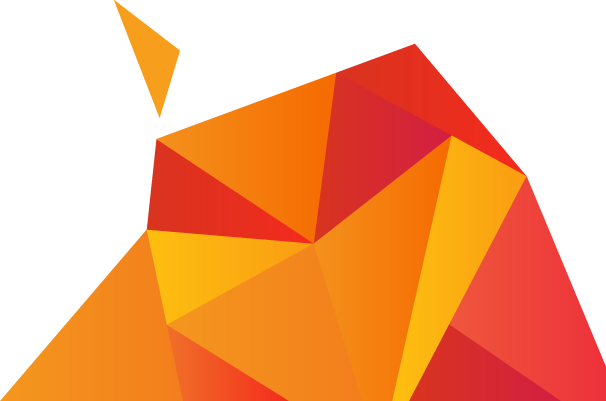 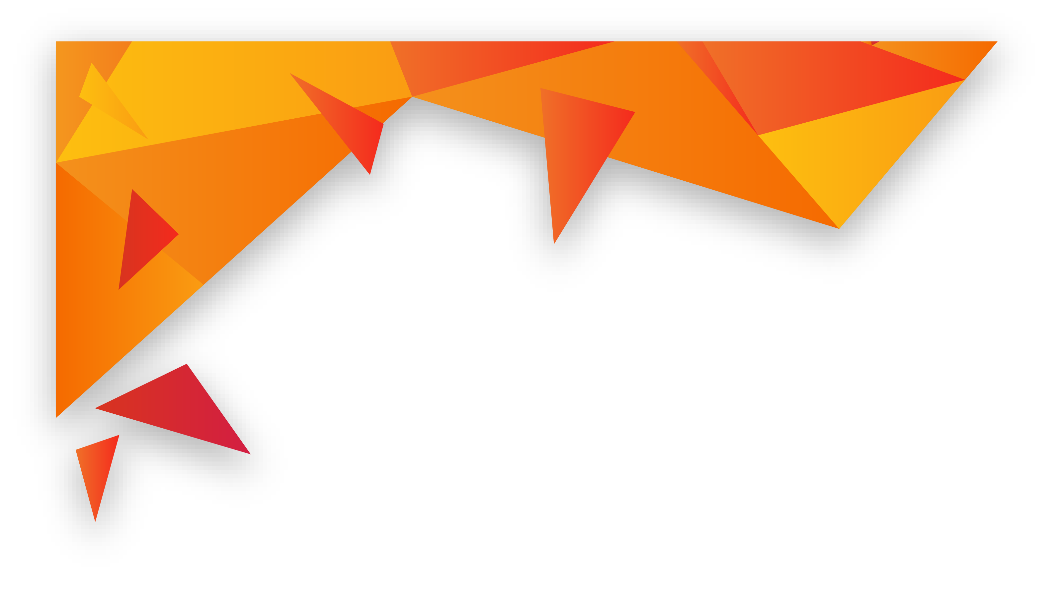 请在这里输入标题
01
业绩目标之一
在此录入上述图表的描述说明，在此录入上述图表的描述说明，在此录入上述图表的描述说明，在此录入上述图表的描述说明。
在此录入上述图表的描述说明，在此录入上述图表的描述说明，在此录入上述图表的描述说明，在此录入上述图表的描述说明。
02
业绩目标之一
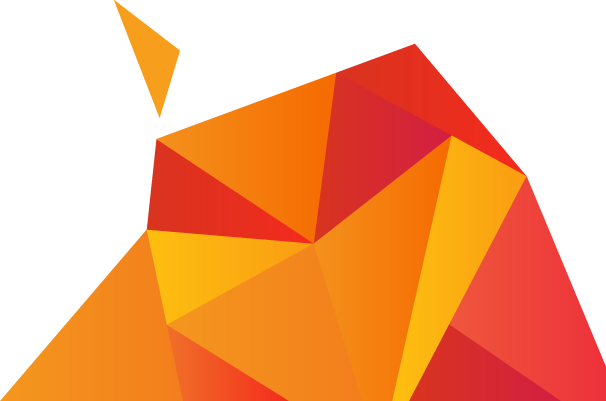 请在这里输入标题
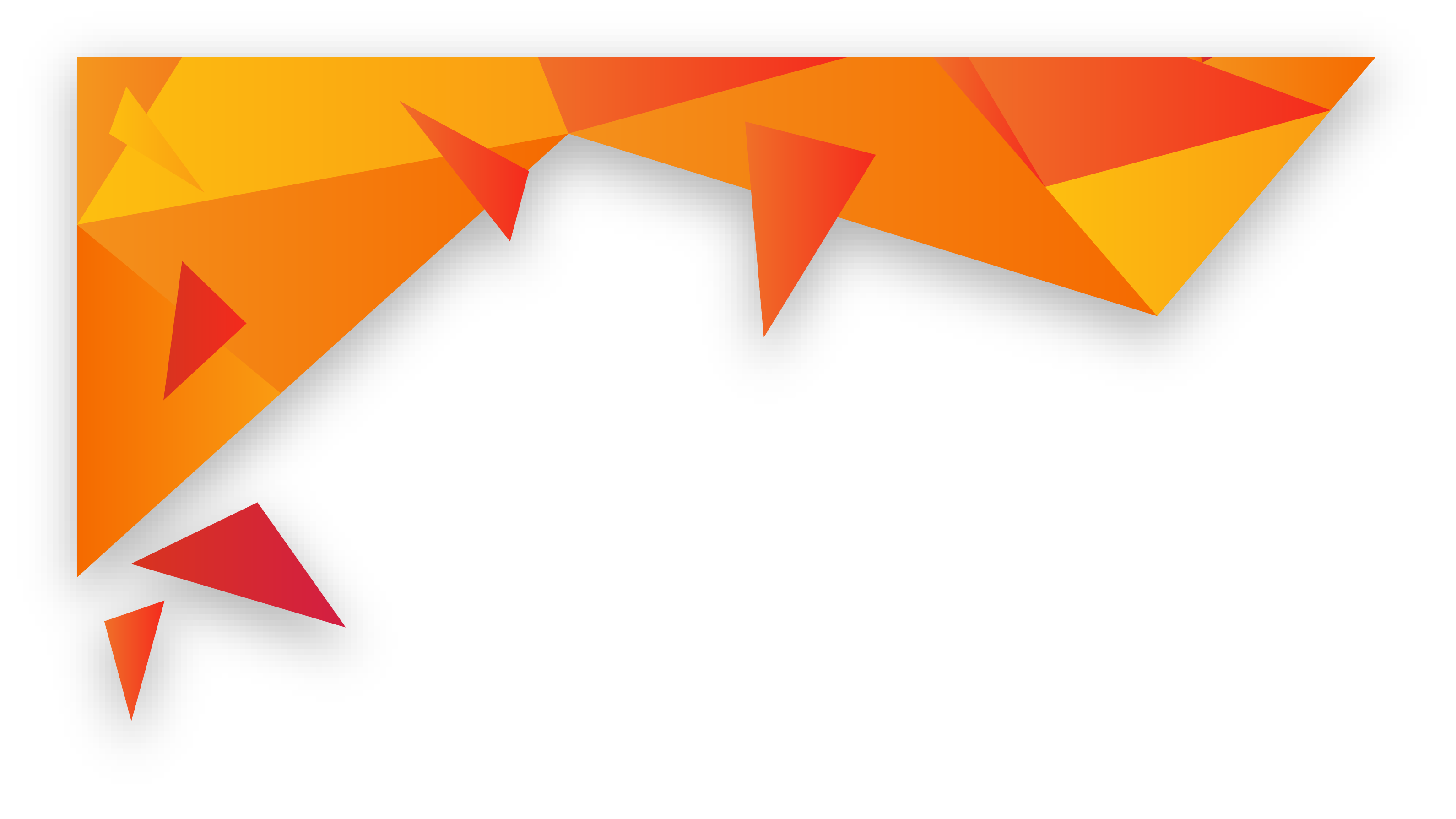 04
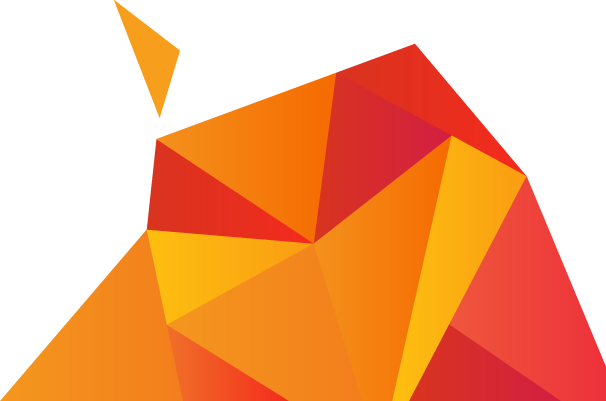 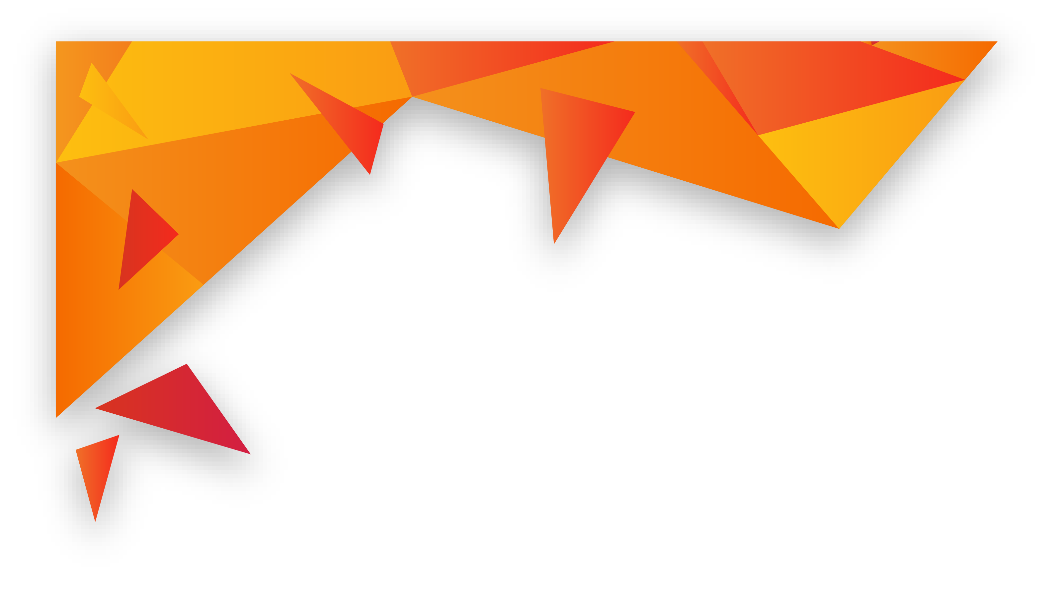 请在这里输入标题
单击此处输入标题
请在这里输入您的主要叙述内容
请在这里输入您的主要叙述内容
单击此处输入标题
请在这里输入您的主要叙述内容
请在这里输入您的主要叙述内容
单击此处输入标题
请在这里输入您的主要叙述内容
请在这里输入您的主要叙述内容
单击此处输入标题
请在这里输入您的主要叙述内容
请在这里输入您的主要叙述内容
单击此处输入标题
请在这里输入您的主要叙述内容
请在这里输入您的主要叙述内容
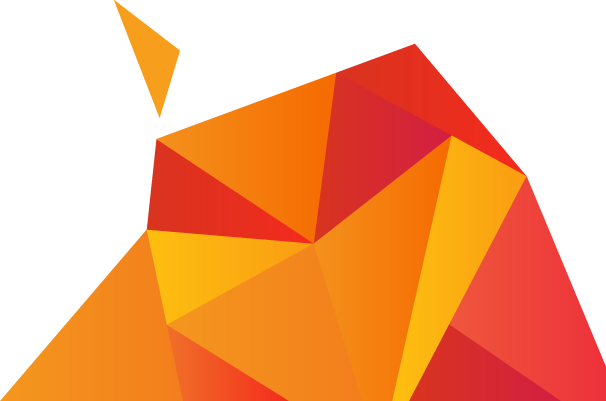 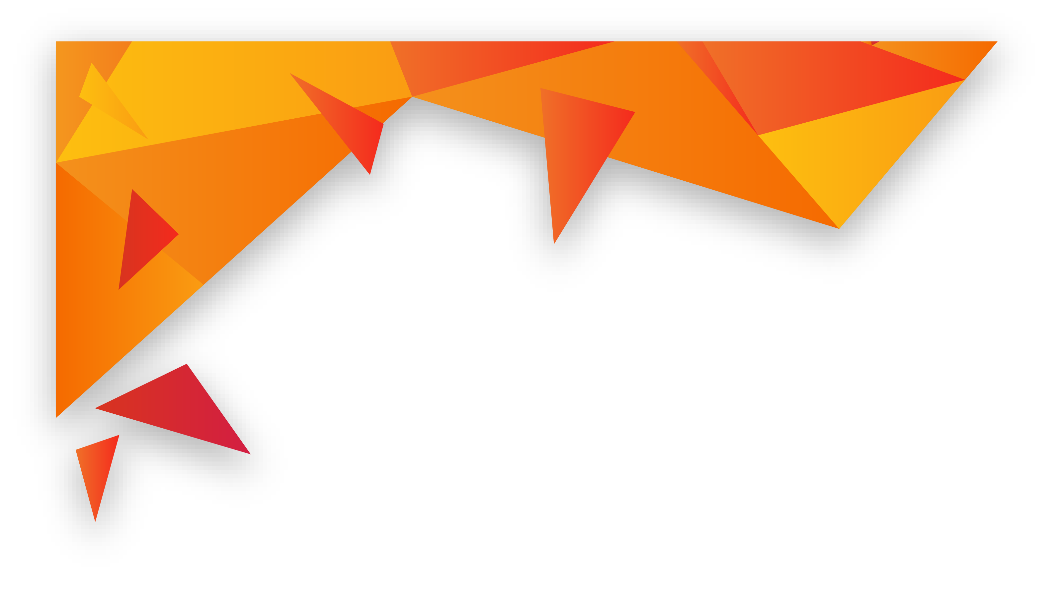 请在这里输入标题
单击此处输入标题
请在这里输入您的主要叙述内容
请在这里输入您的主要叙述内容
KEY WORDS
单击此处输入标题
请在这里输入您的主要叙述内容
请在这里输入您的主要叙述内容
KEY WORDS
单击此处输入标题
请在这里输入您的主要叙述内容
请在这里输入您的主要叙述内容
KEY WORDS
单击此处输入标题
请在这里输入您的主要叙述内容
请在这里输入您的主要叙述内容
KEY WORDS
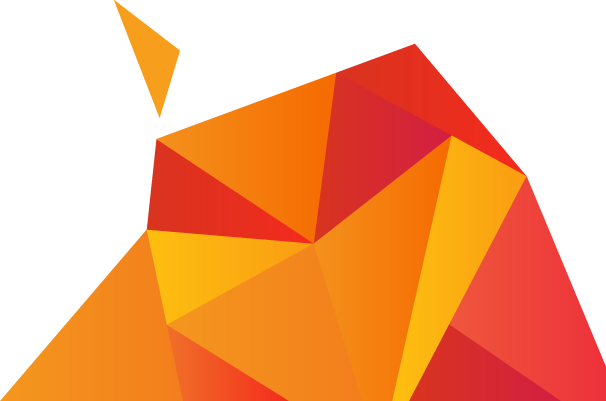 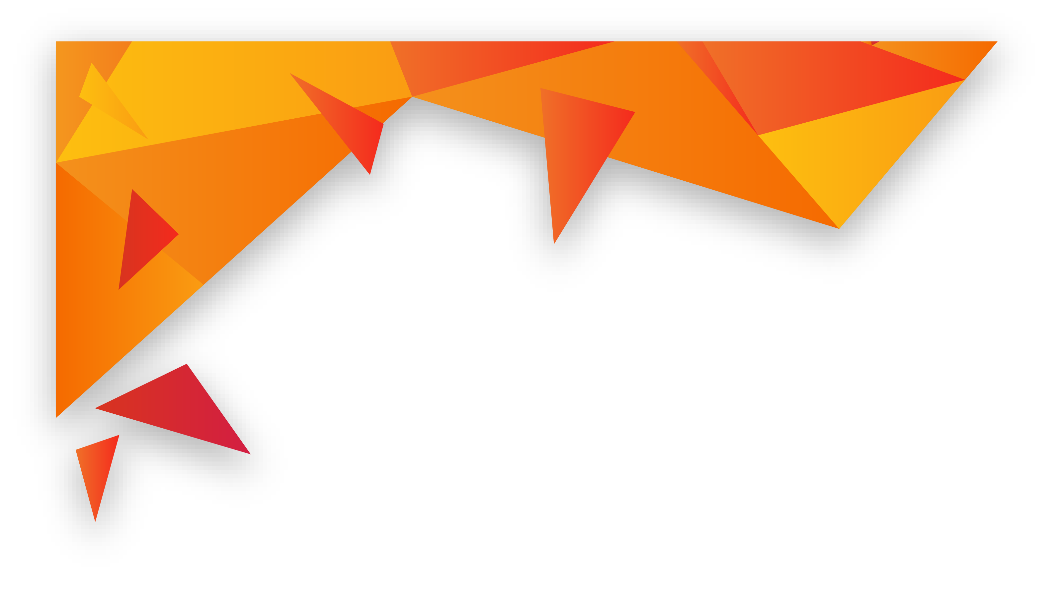 请在这里输入标题
2011
201X
201X
输入标题
输入标题
输入标题
这里输入您的主要叙述内容这里输入您的主要叙述内容
这里输入您的主要叙述内容这里输入您的主要叙述内容
这里输入您的主要叙述内容这里输入您的主要叙述内容
这里输入您的主要叙述内容这里输入您的主要叙述内容
这里输入您的主要叙述内容这里输入您的主要叙述内容
这里输入您的主要叙述内容这里输入您的主要叙述内容
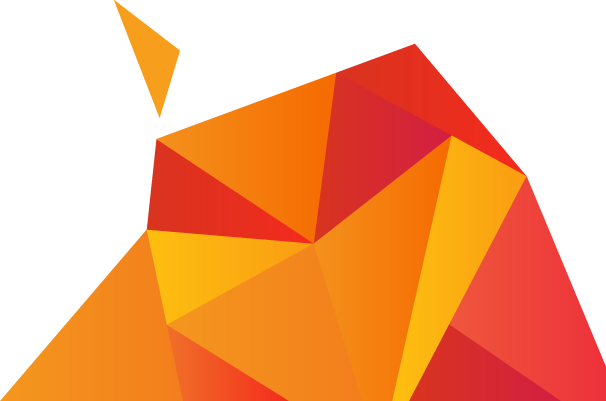 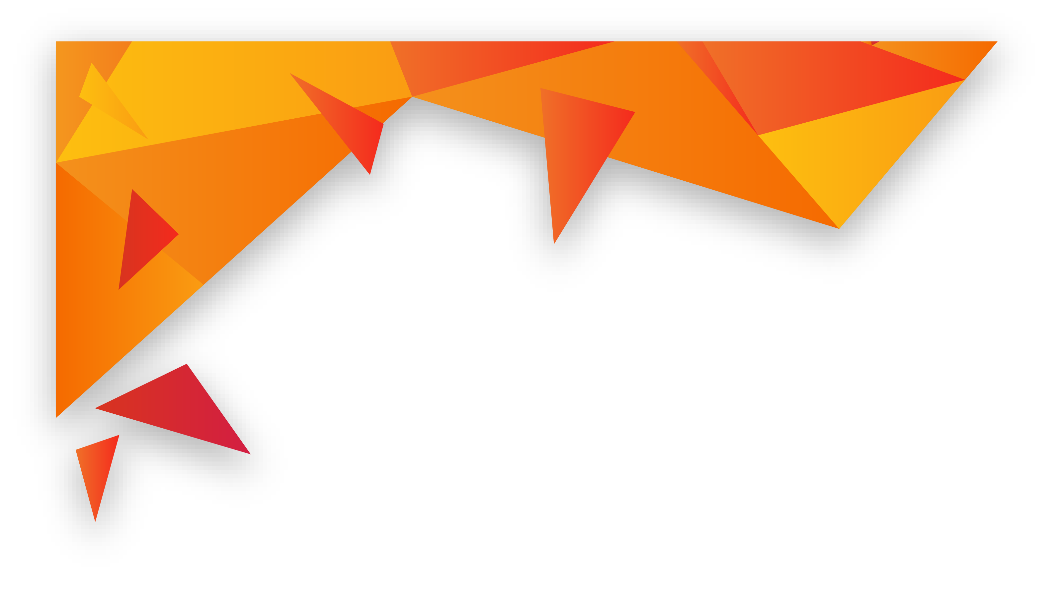 请在这里输入标题
01
单击此处输入标题
请在这里输入您的主要叙述内容
请在这里输入您的主要叙述内容
单击此处输入标题
请在这里输入您的主要叙述内容
请在这里输入您的主要叙述内容
02
03
单击此处输入标题
请在这里输入您的主要叙述内容
请在这里输入您的主要叙述内容
04
单击此处输入标题
请在这里输入您的主要叙述内容
请在这里输入您的主要叙述内容
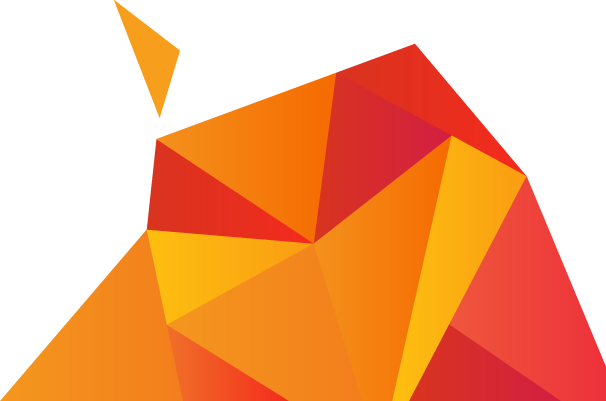 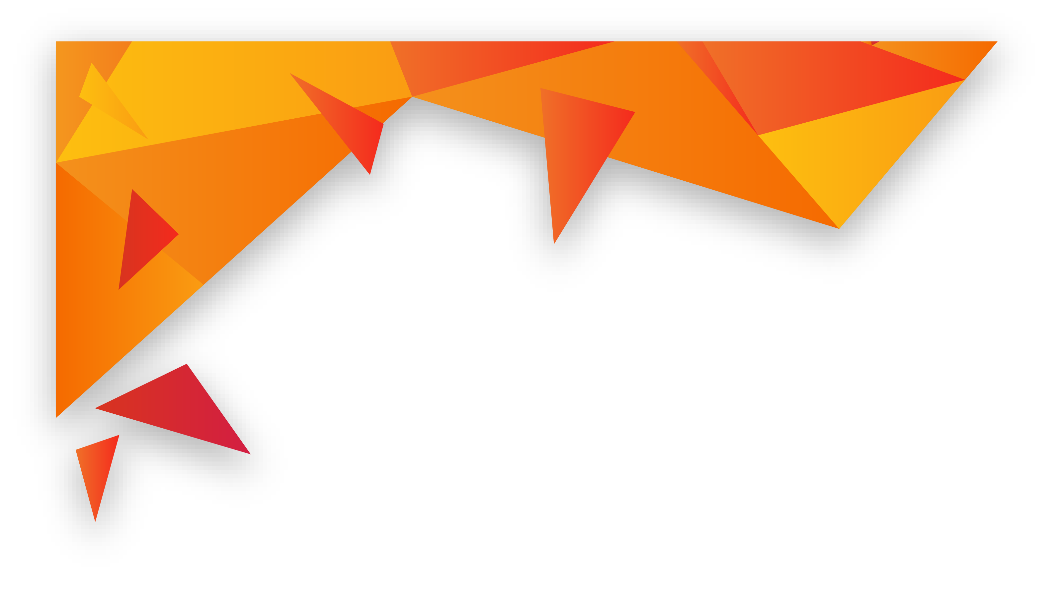 请在这里输入标题
单击此处输入标题
请在这里输入您的主要叙述内容
请在这里输入您的主要叙述内容
单击此处输入标题
请在这里输入您的主要叙述内容
请在这里输入您的主要叙述内容
02
01
04
03
单击此处输入标题
请在这里输入您的主要叙述内容
请在这里输入您的主要叙述内容
单击此处输入标题
请在这里输入您的主要叙述内容
请在这里输入您的主要叙述内容
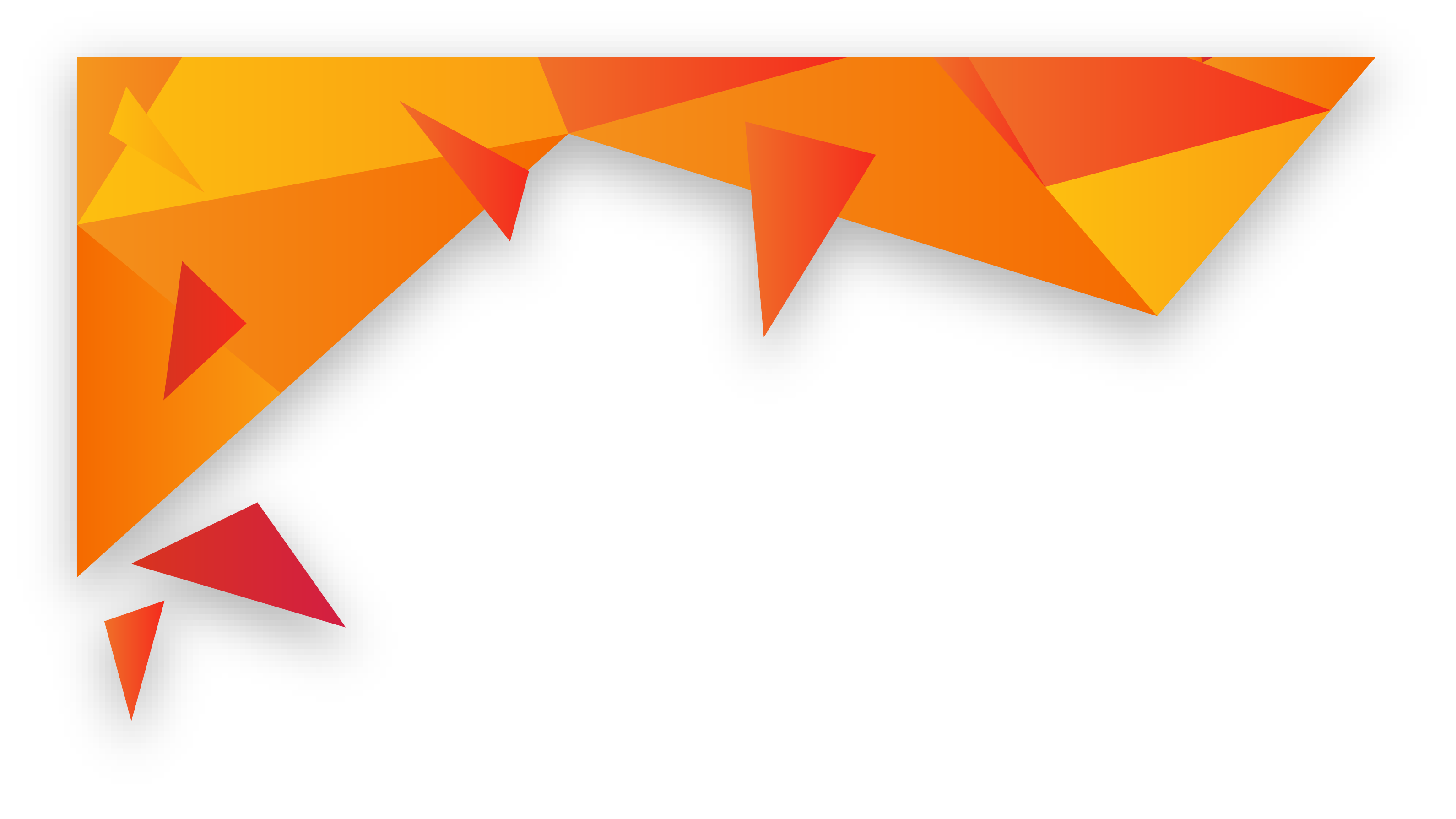 感谢在座各位的聆听
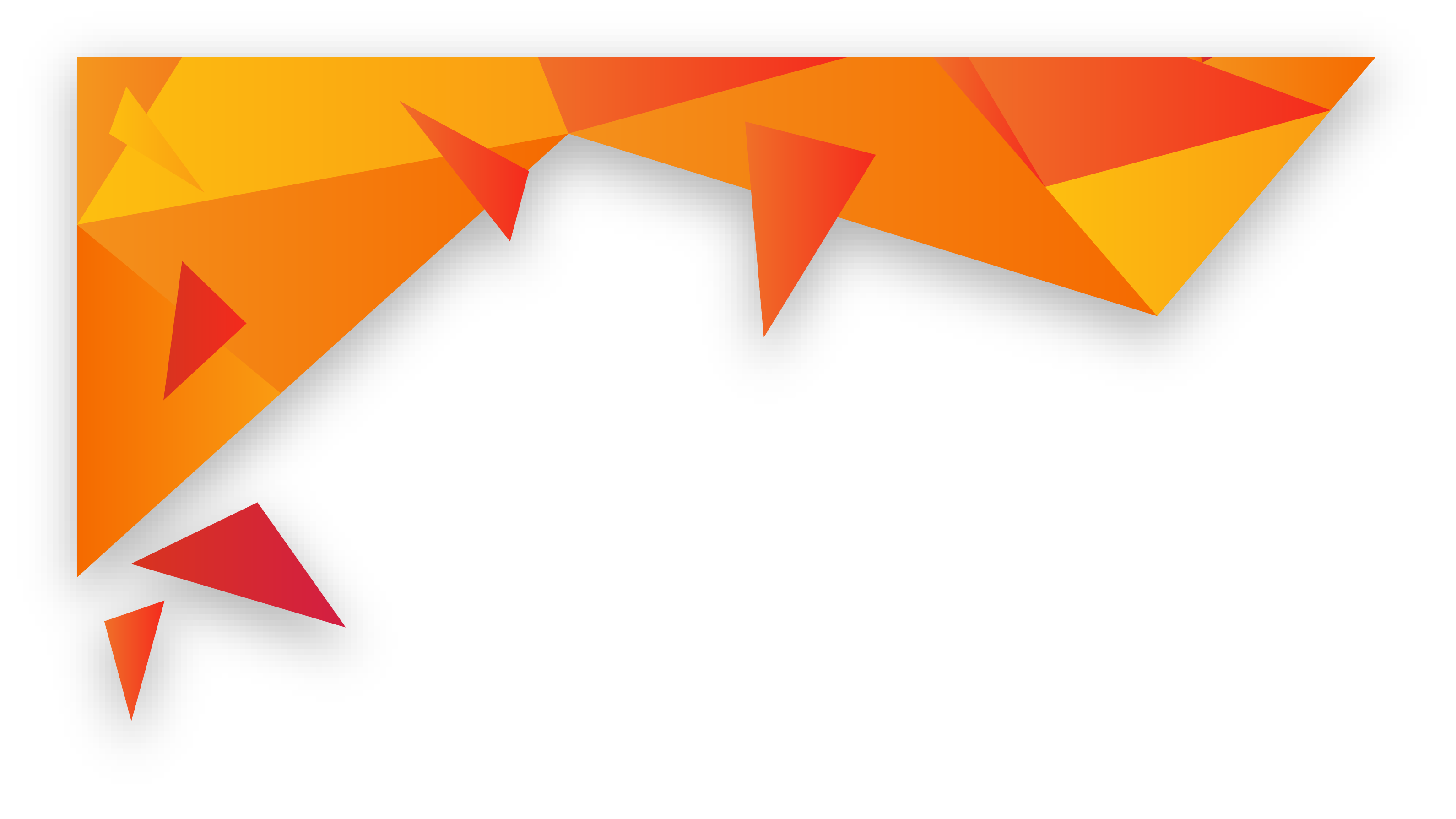 适用于工作总结年中年终汇报